Chµo mõng 
c¸c thÇy c« gi¸o
vÒ dù giê
TiÕt tËp ®äc
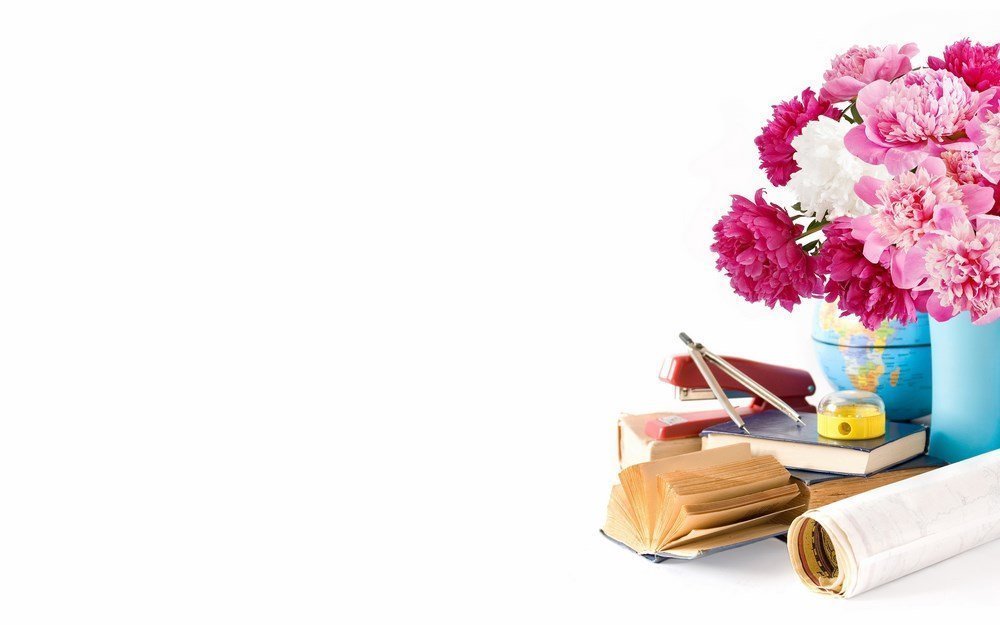 Bµi

Chó bÐ ch¨n c­­­ừu
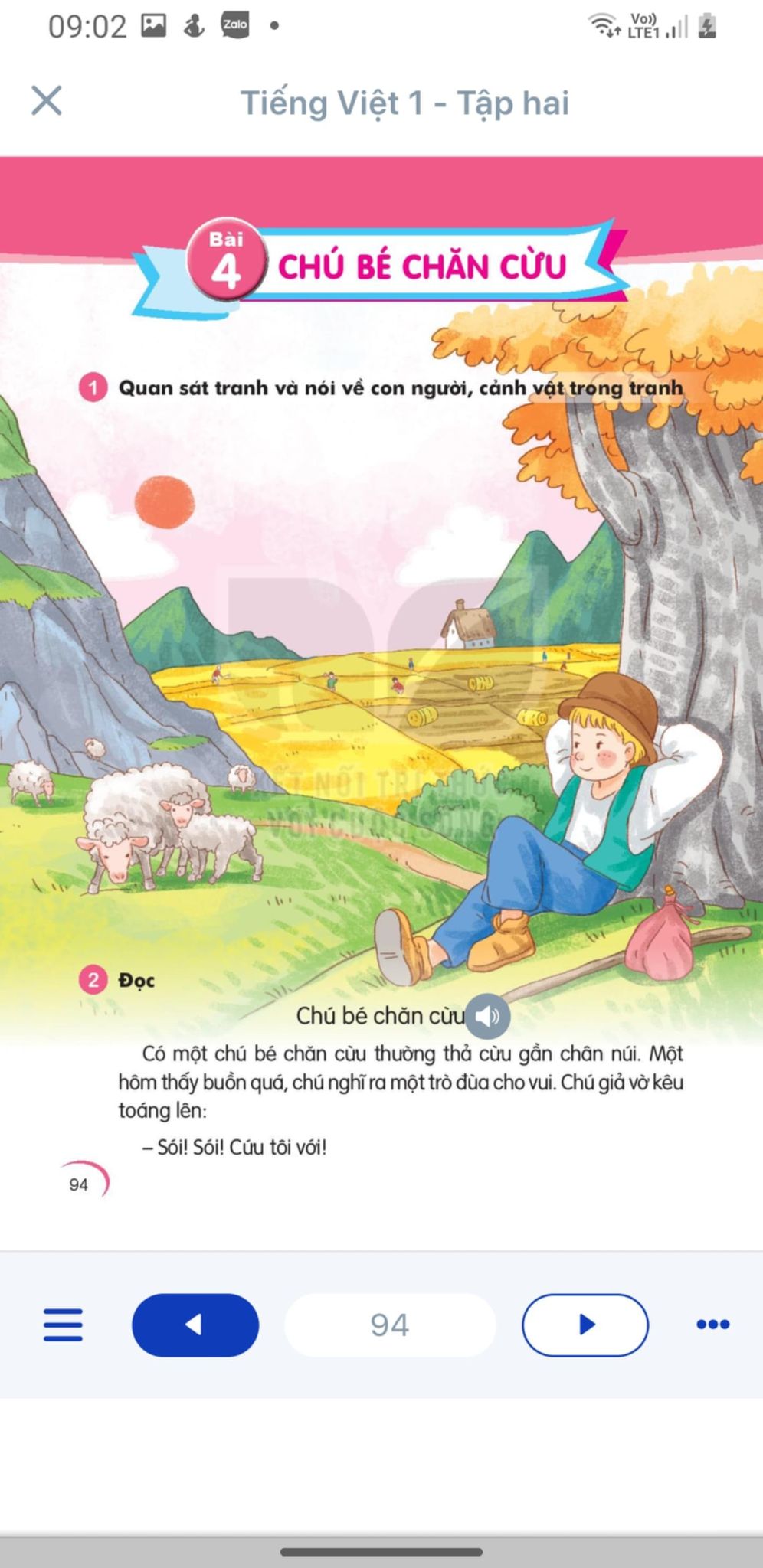 CËu bÐ ch¨n cõu
2
Cã mét chó bÐ ch¨n cõu th­u¬ng th¶ cõu gÇn ch©n nói.  Mét h«m thÊy buån qu¸, chó nghÜ ra mét trß ®ïa vui.  Chó gi¶ vê kªu to¸ng lªn:
Sãi! Sãi! Cøu t«i víi!
   Nghe tiÕng kªu cøu, mÊy b¸c n«ng d©n ®ang lµm viÖc gÇn ®Êy tøc tèc ch¹y tíi. Nhu­ng hä kh«ng thÊy sãi ®©u. ThÊy vËy chó kho¸i chÝ l¾m.
     MÊy h«m sau, chó l¹i bµy ra trß Êy. C¸c b¸c n«ng d©n l¹i ch¹y tíi. Råi mét h«m, sãi ®Õn thËt. Chó hèt ho¶ng kªu gµo xin cøu gióp. C¸c b¸c n«ng d©n nghÜ lµ chó l¹i lõa m×nh, nªn vÉn th¶n nhiªn lµm viÖc. ThÕ lµ sãi tháa thuª ¨n thÞt hÕt c¶ ®µn cõu.
1
3
4
5
6
7
9
8
10
11
12
13
CËu bÐ ch¨n cõu
Cã mét chó bÐ ch¨n cõu th­u¬ng th¶ cõu gÇn ch©n nói.   Mét h«m thÊy buån qu¸, chó nghÜ ra mét trß ®ïa vui.   Chó gi¶ vê kªu to¸ng lªn:
Sãi!   Sãi!  Cøu t«i víi!
   Nghe tiÕng kªu cøu, mÊy b¸c n«ng d©n ®ang lµm viÖc gÇn ®Êy tøc tèc ch¹y tíi.  Nhu­ng hä kh«ng thÊy sãi ®©u.   ThÊy vËy chó kho¸i chÝ l¾m.
     MÊy h«m sau,  chó l¹i bµy ra trß Êy.   C¸c b¸c n«ng d©n l¹i ch¹y tíi.   Råi mét h«m, sãi ®Õn thËt.  Chó hèt ho¶ng kªu gµo xin cøu gióp.   C¸c b¸c n«ng d©n nghÜ lµ chó l¹i lõa m×nh, nªn vÉn th¶n nhiªn lµm viÖc.   ThÕ lµ sãi tháa thuª ¨n thÞt hÕt c¶ ®µn cõu.
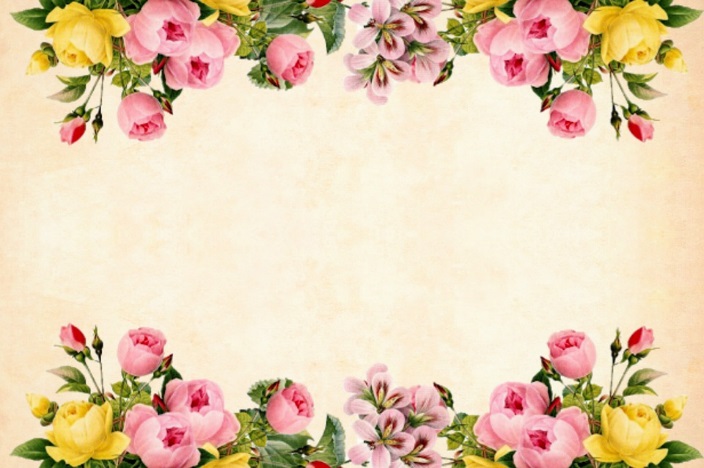 Giải lao
CËu bÐ ch¨n cõu
1
Cã mét chó bÐ ch¨n cõu th­u¬ng th¶ cõu gÇn ch©n nói.  Mét h«m thÊy buån qu¸, chó nghÜ ra mét trß ®ïa vui.  Chó gi¶ vê kªu to¸ng lªn:
Sãi! Sãi! Cøu t«i víi!
   Nghe tiÕng kªu cøu, mÊy b¸c n«ng d©n ®ang lµm viÖc gÇn ®Êy tøc tèc ch¹y tíi. Nhu­ng hä kh«ng thÊy sãi ®©u. ThÊy vËy chó kho¸i chÝ l¾m.
     MÊy h«m sau, chó l¹i bµy ra trß Êy. C¸c b¸c n«ng d©n l¹i ch¹y tíi. Råi mét h«m, sãi ®Õn thËt. Chó hèt ho¶ng kªu gµo xin cøu gióp. C¸c b¸c n«ng d©n nghÜ lµ chó l¹i lõa m×nh, nªn vÉn th¶n nhiªn lµm viÖc. ThÕ lµ sãi tháa thuª ¨n thÞt hÕt c¶ ®µn cõu.
2
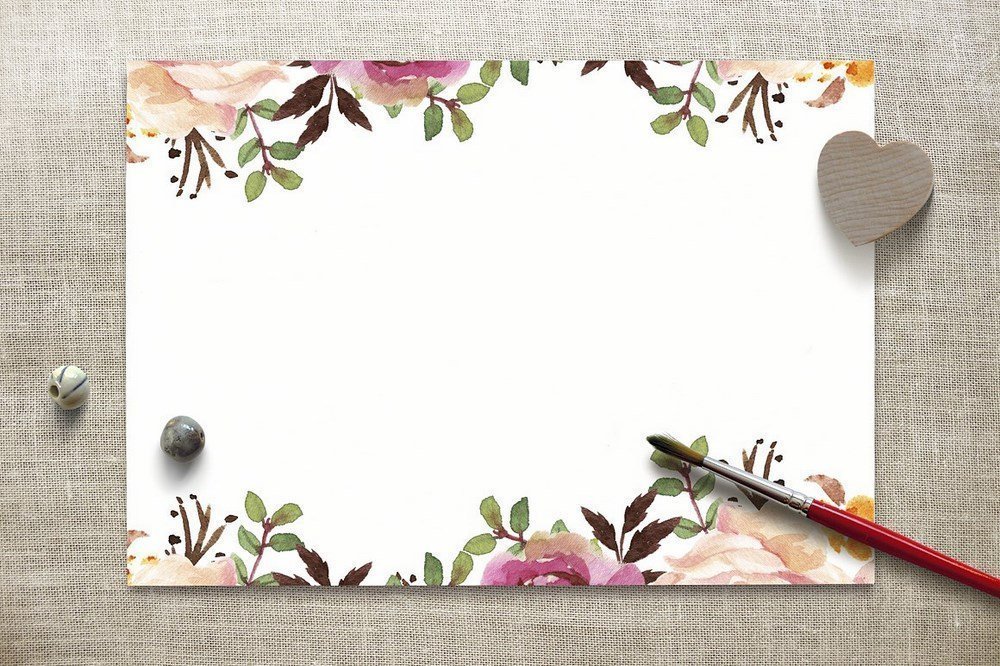 Tr¶ lêi c©u hái
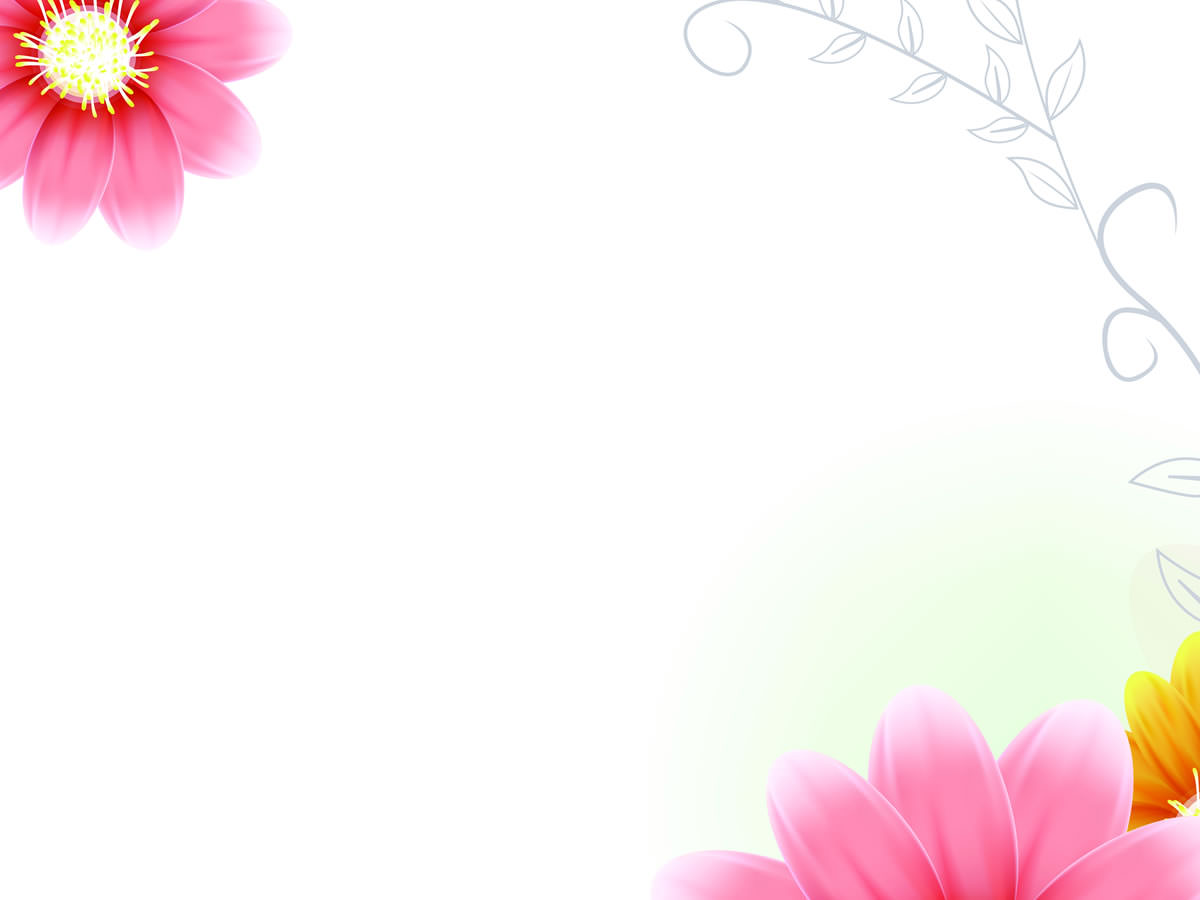 Ban ®Çu, nghe tiÕng kªu cøu, mÊy b¸c n«ng d©n ®· lµm g×?
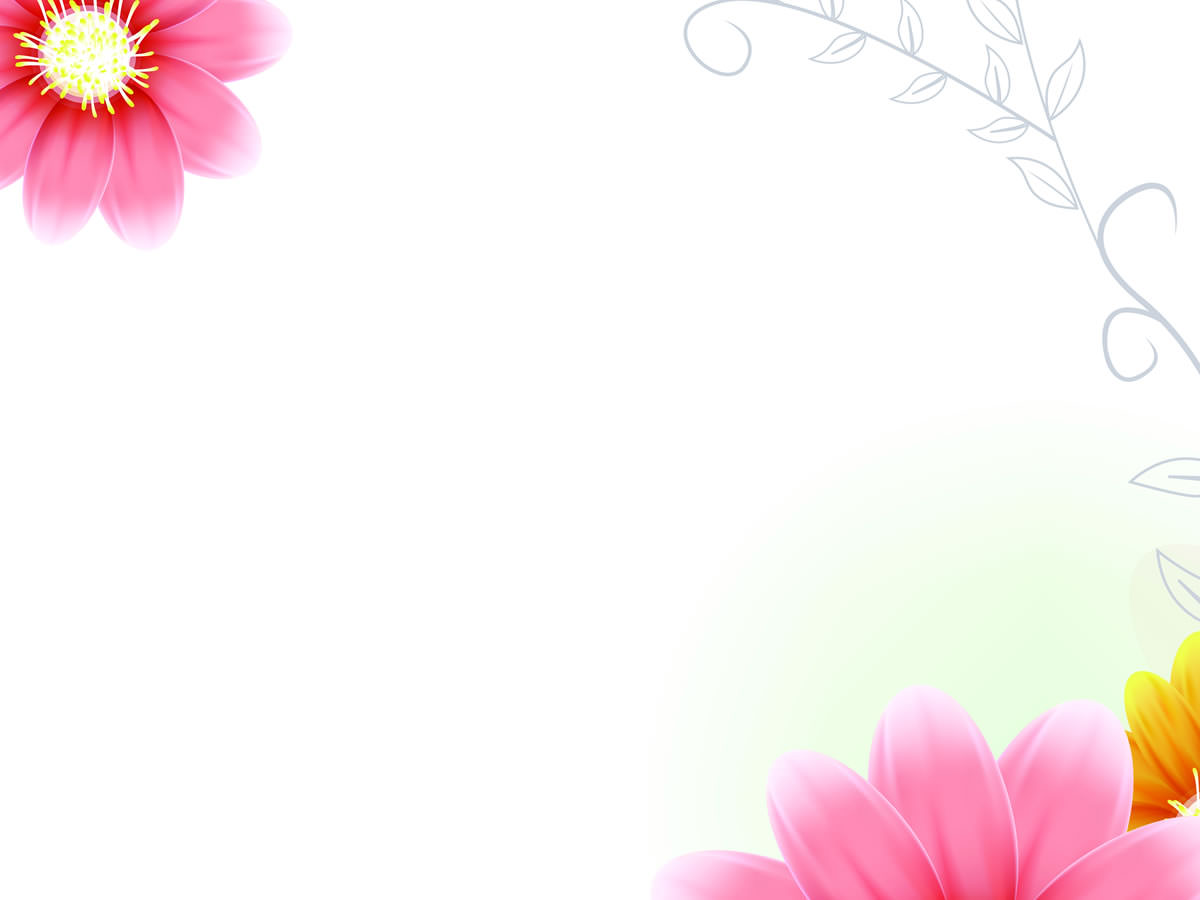 b) V× sao bÇy sãi cã thÓ tháa thuª ¨n thÞt hÕt ®µn cõu?
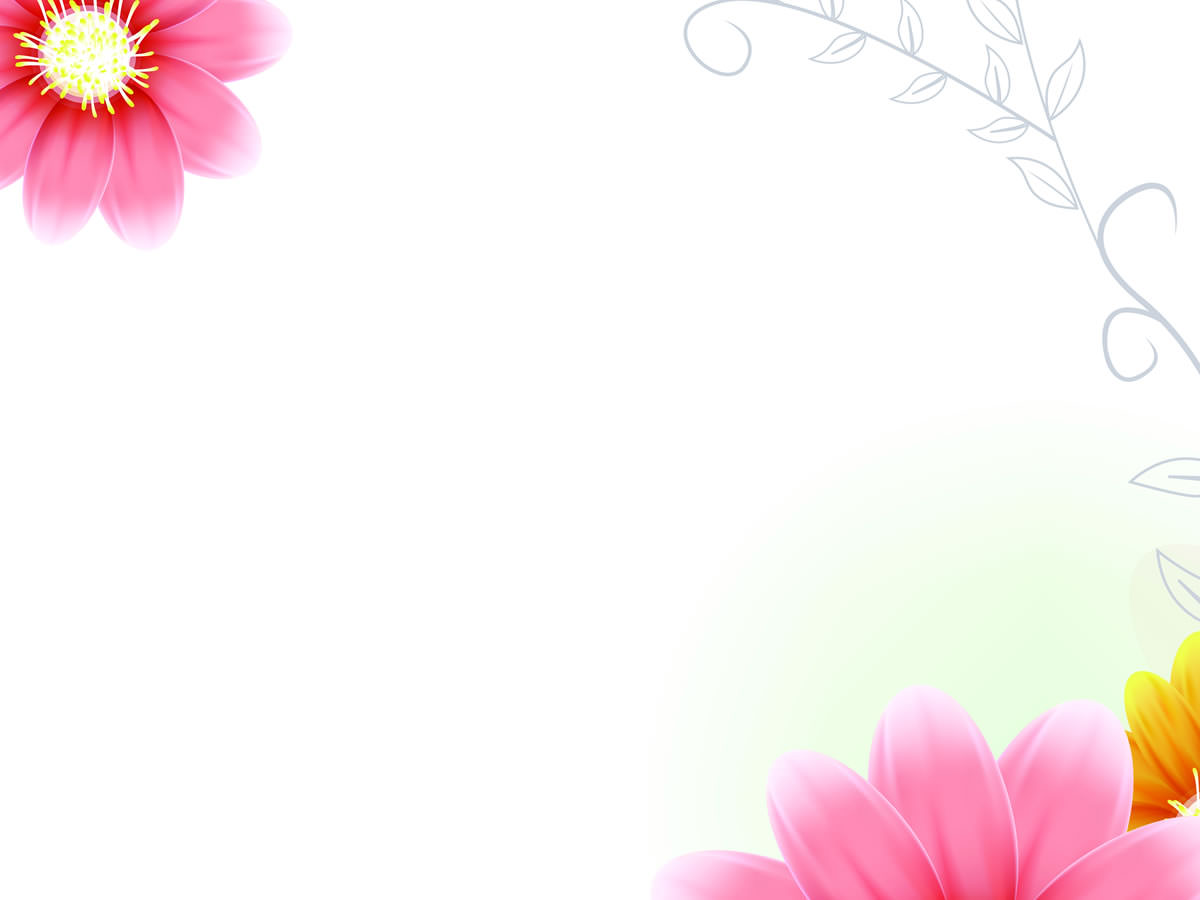 c) Em rót ra ®u­îc bµi häc g× tõ c©u chuyÖn nµy?
ViÕt vµo vë c©u tr¶ lêi cho c©u hái c ë môc 3

Em nghÜ r»ng(….)
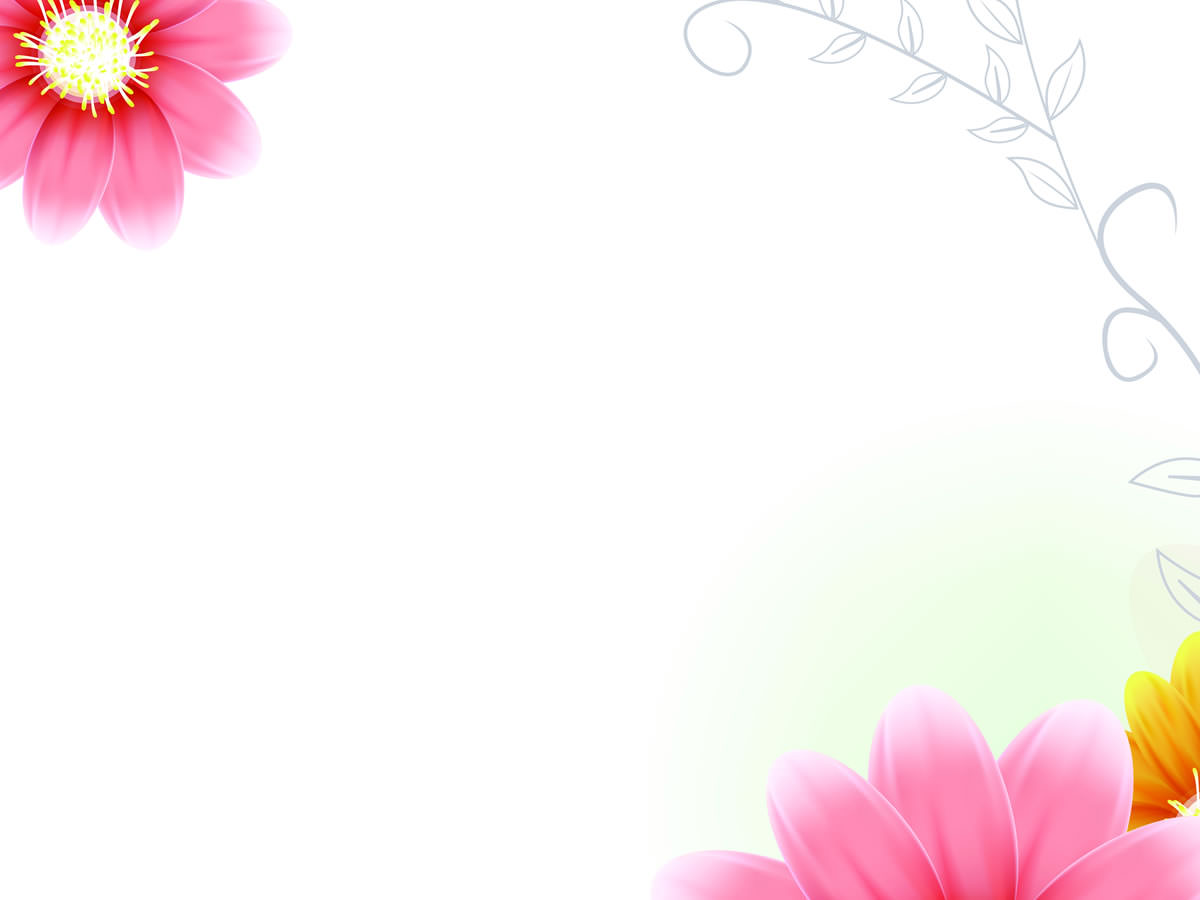 Chän tõ ng÷ ®Ó hoµn thiÖn c©u vµ viÕt c©u vµo vë
n«ng d©n   hèt ho¶ng  
tiÕng kªu cøu  th¶n nhiªn
a) NhiÒu ng­uêi (…) v× cã ®¸m ch¸y.
b) C¸c b¸c(…) ®ang lµm viÖc ch¨m chØ.
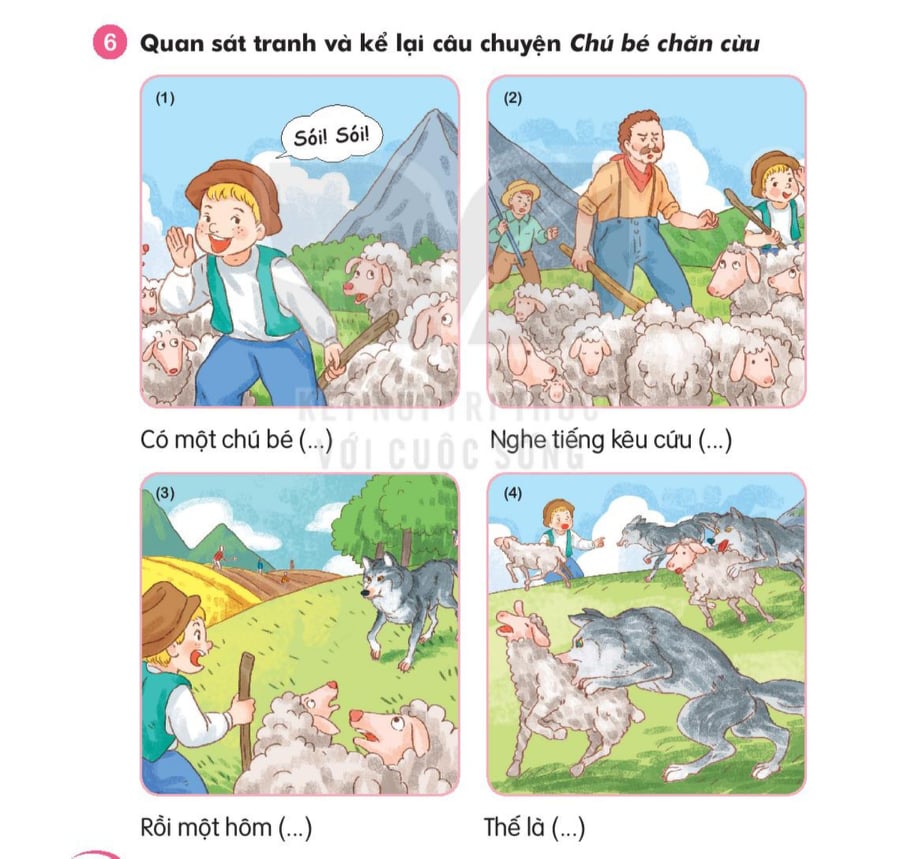 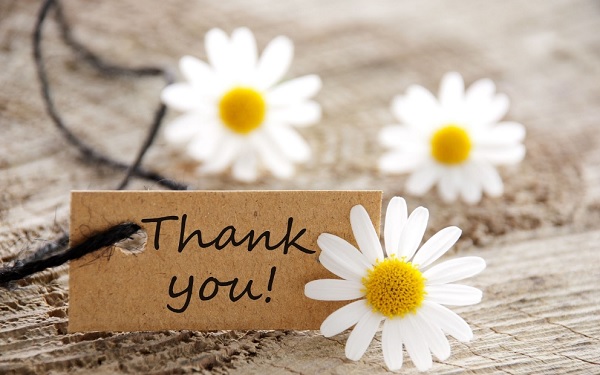